打 工
度 假 韓國語
第三回：辦理外國人登錄證
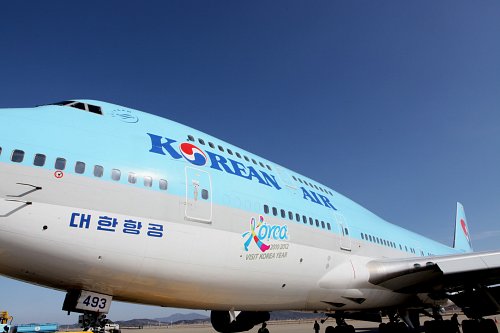 CHATS
통화중通話中
종석
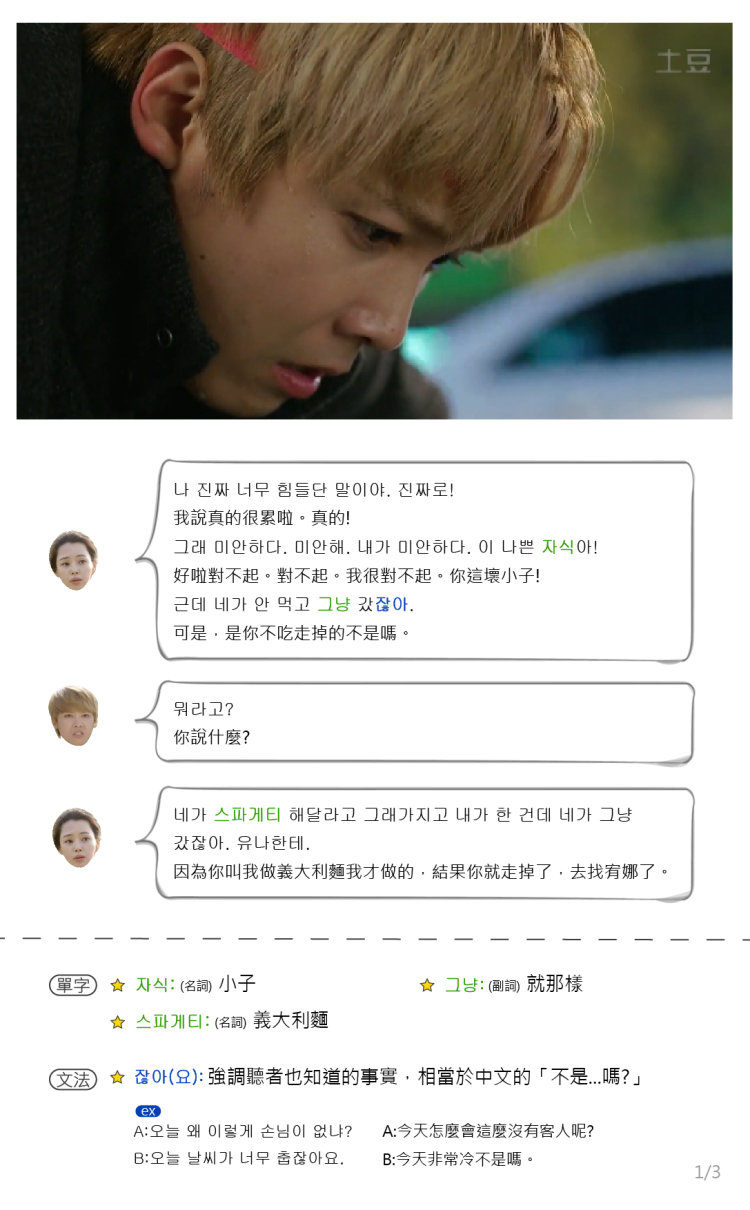 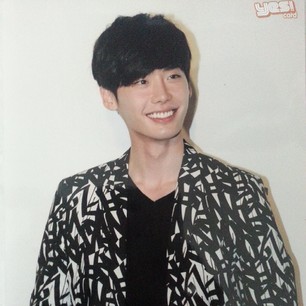 여보세요?누나~ 미안해요.제가 어제 일이 있어서 못 갔어요. 내일 무슨 계획이 있나요? 제가 도와줄게요.
喂？姐姐~對不起。我昨天有事沒有去幫你，你明天有什麼計劃嗎？我可以幫你。
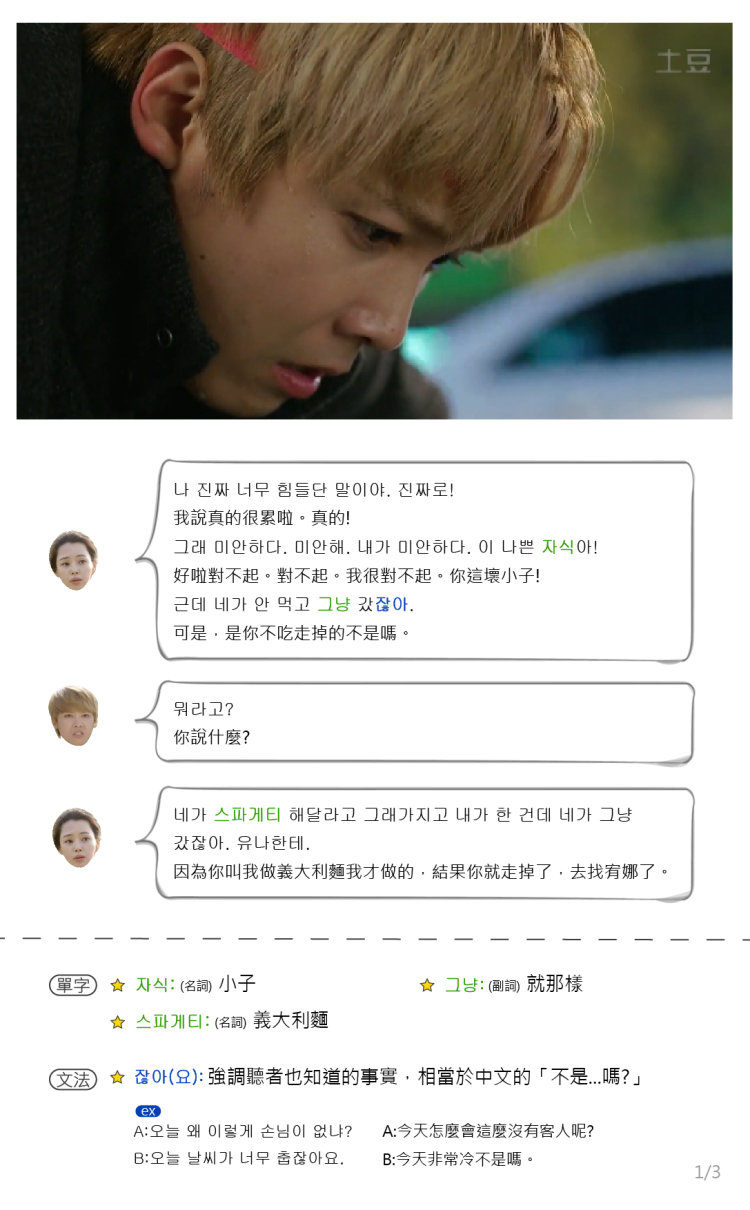 어 종석아~그 동안 잘 지냈어? 내일 외국인등록증 신청하려고 했는데 너 안 와도 돼~어려운 일도 아니고 너 오면 심심할 거야.
喔~鐘碩阿~這段時間都過得好嗎？ 明天打算去申請外國人登錄證，你不來也沒關係。也不是什麼困難的事，你來了會很無聊的。
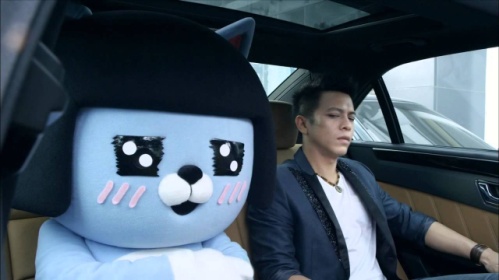 發送
輸入發送的訊息
CHATS
통화중通話中
종석
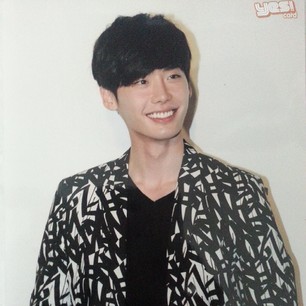 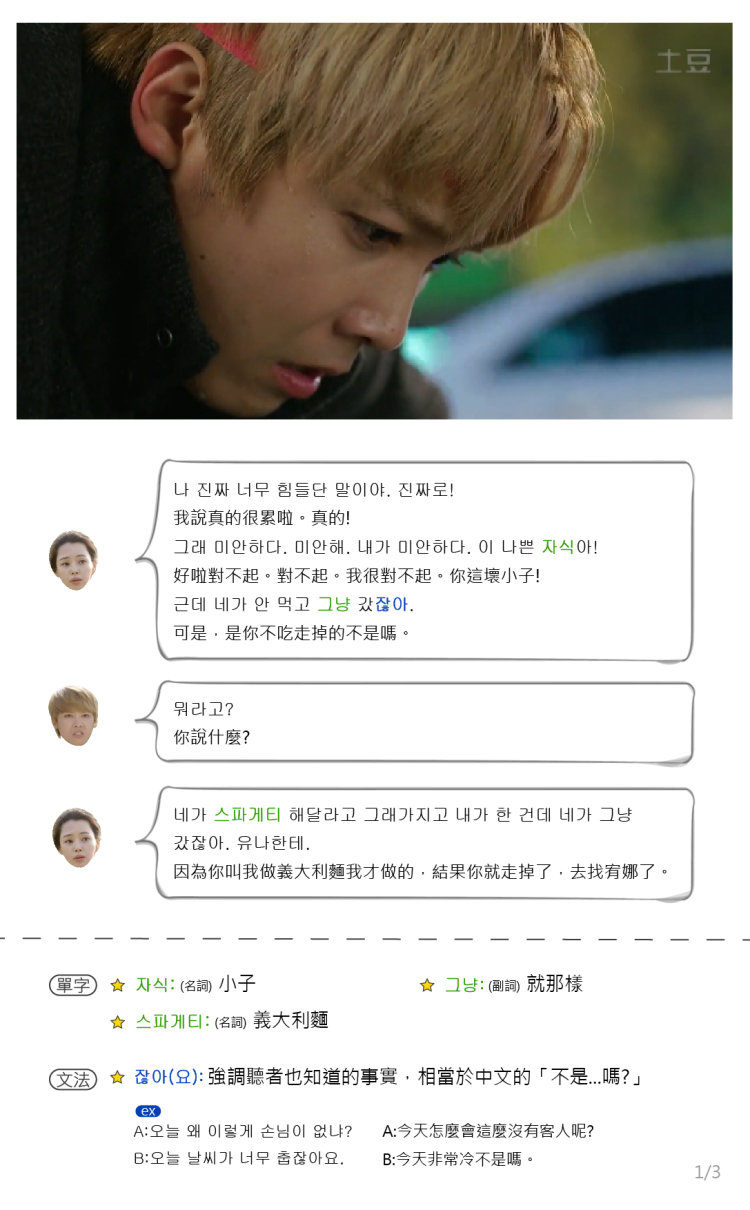 저거 벌써 신청하려고요? 한국 온 지 이틀 밖에 안되었잖아요?
那個這麼早就要申請了？你來韓國才兩天而已不是嗎？
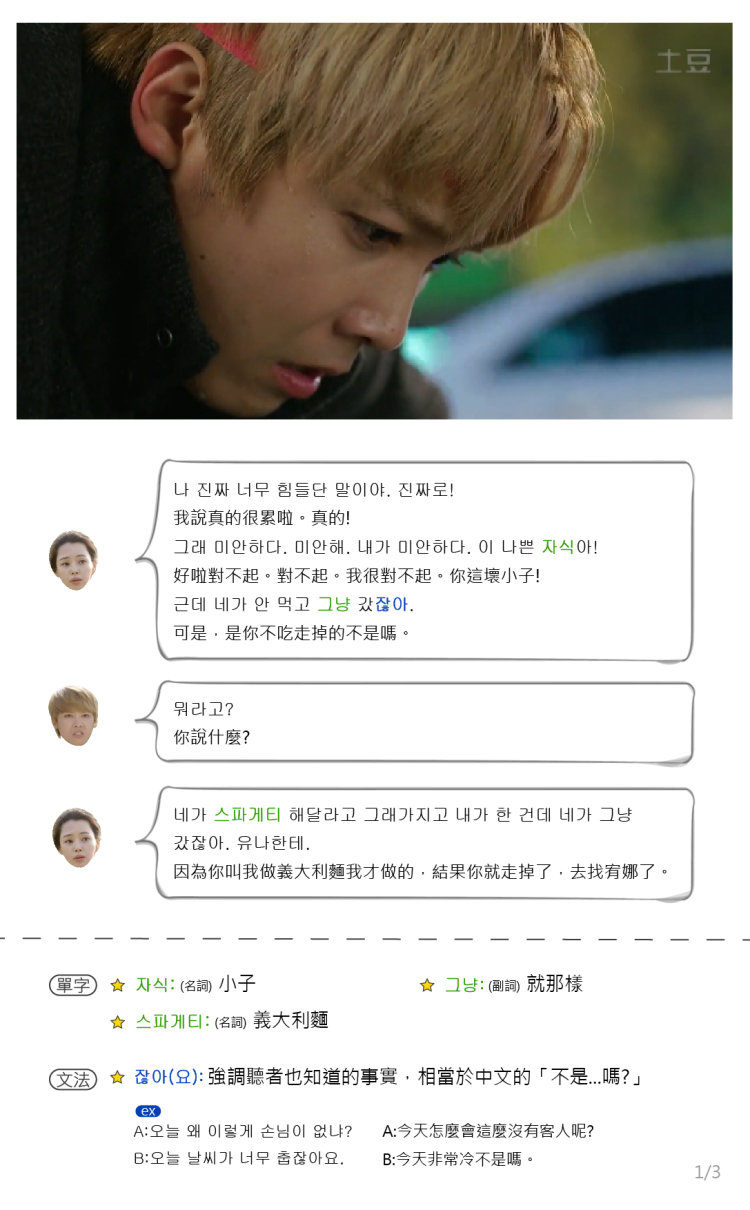 통장이랑 핸드폰 만들려면 다 필요하고 받을 때까지 시간 좀 걸린다고 해서 빨리 신청해야지.
因為要開戶跟辦手機的話都需要登錄證，而且要拿到還要等一段時間，所以要快點辦才行。
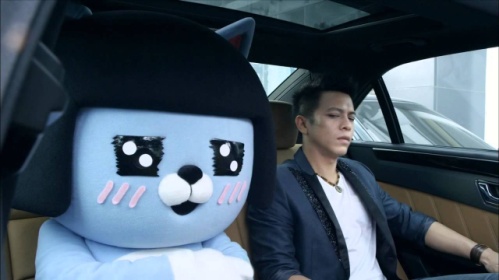 종석
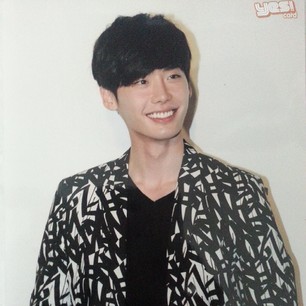 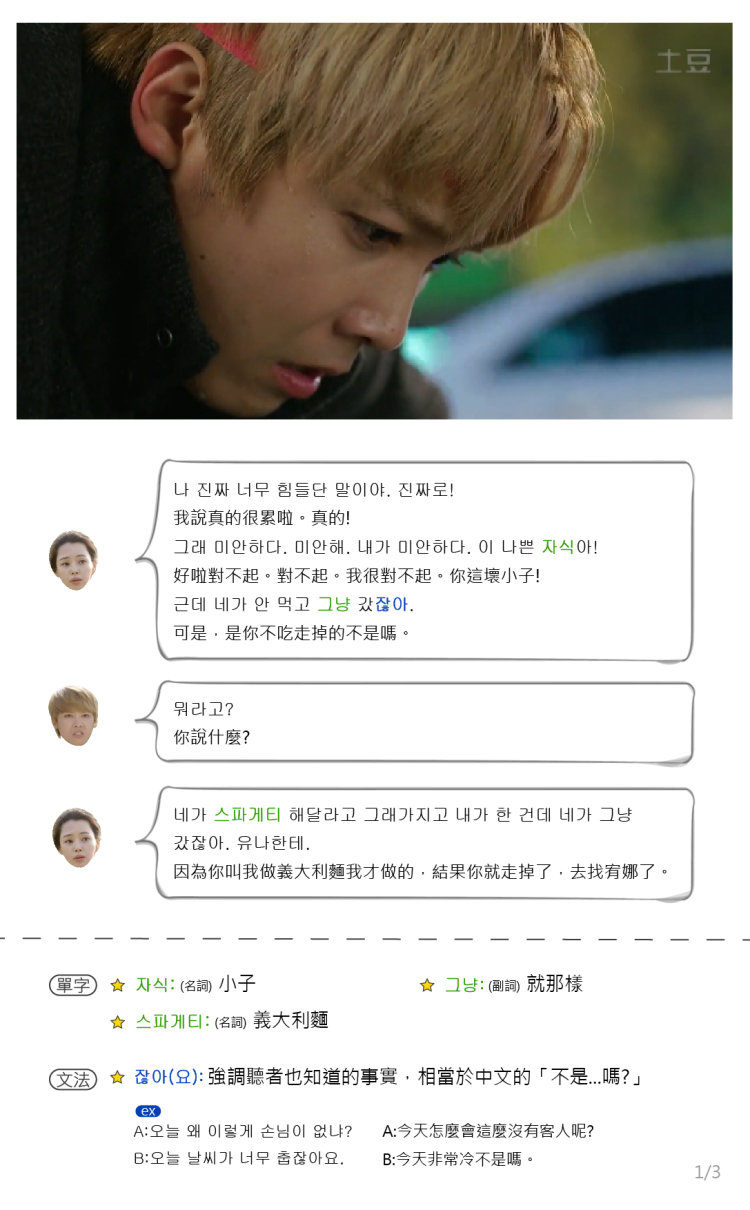 알겠어요.그럼 다음에 봐요~
知道了，那麼下次見~
發送
輸入發送的訊息
출입국관리사무소 出入國管理事務所
CHATS
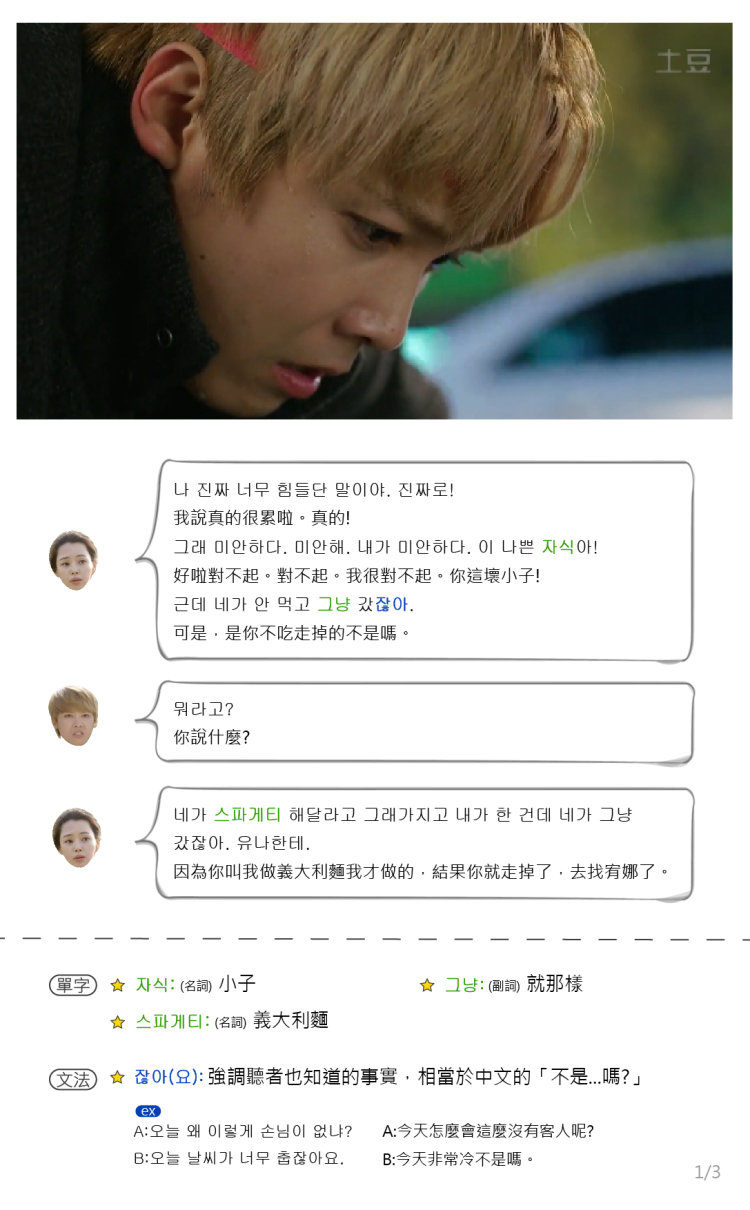 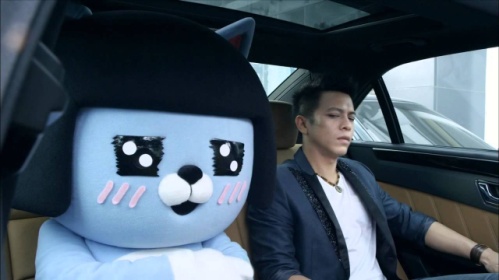 안녕하세요~제가 외국인등록증 신청하러 왔는데요. 어떻게 해야해요?
你好~我來辦外國人登錄證，請問我該怎麼做？
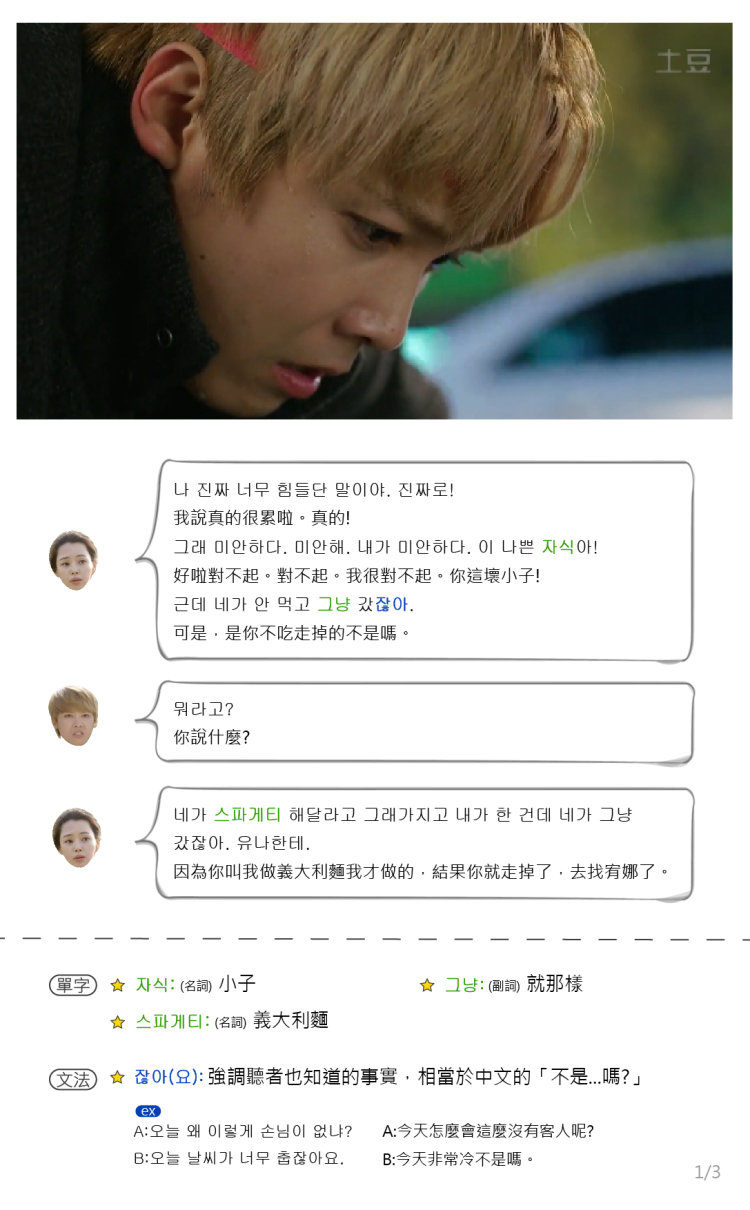 저쪽 탁자에 신청서 있거든요. 먼저 번호표를 뽑고 기다리는 동안 신청서를 작성하시면 될 거예요. 그리고 순서되면 신청서랑 여권,워킹홀리데이 계획서 갖고 카운터에 맡기면 됩니다.  
那邊的桌子上有申請書，抽了號碼牌之後，在等的期間填寫申請書就可以了。然後到你的順序的時候，帶著申請書跟護照、打工度假計畫書到櫃檯就可以了。
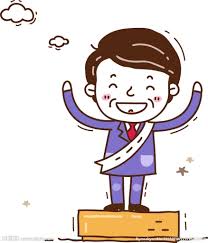 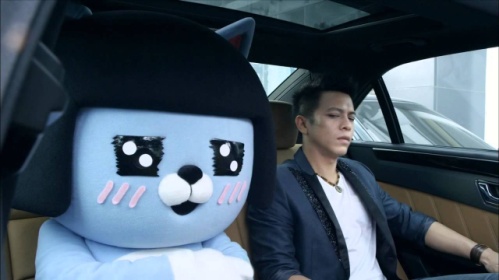 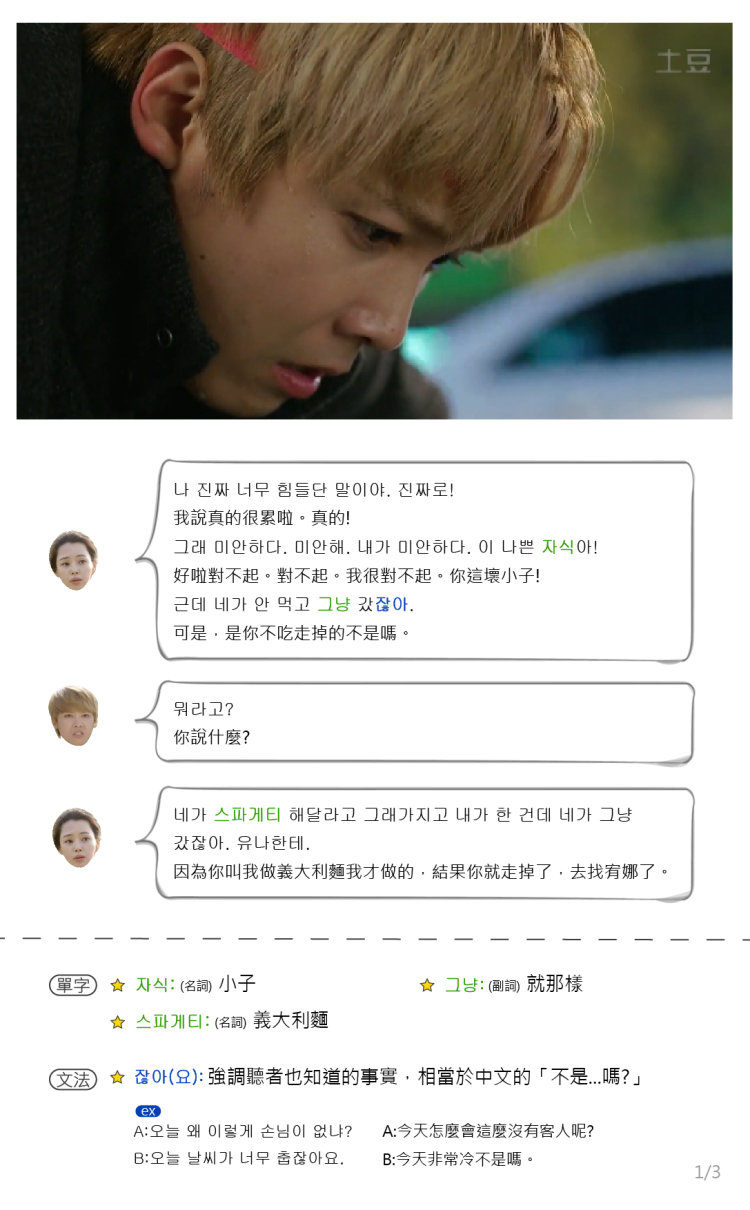 네~알겠습니다. 감사합니다.
好的~知道了。謝謝。
發送
輸入發送的訊息
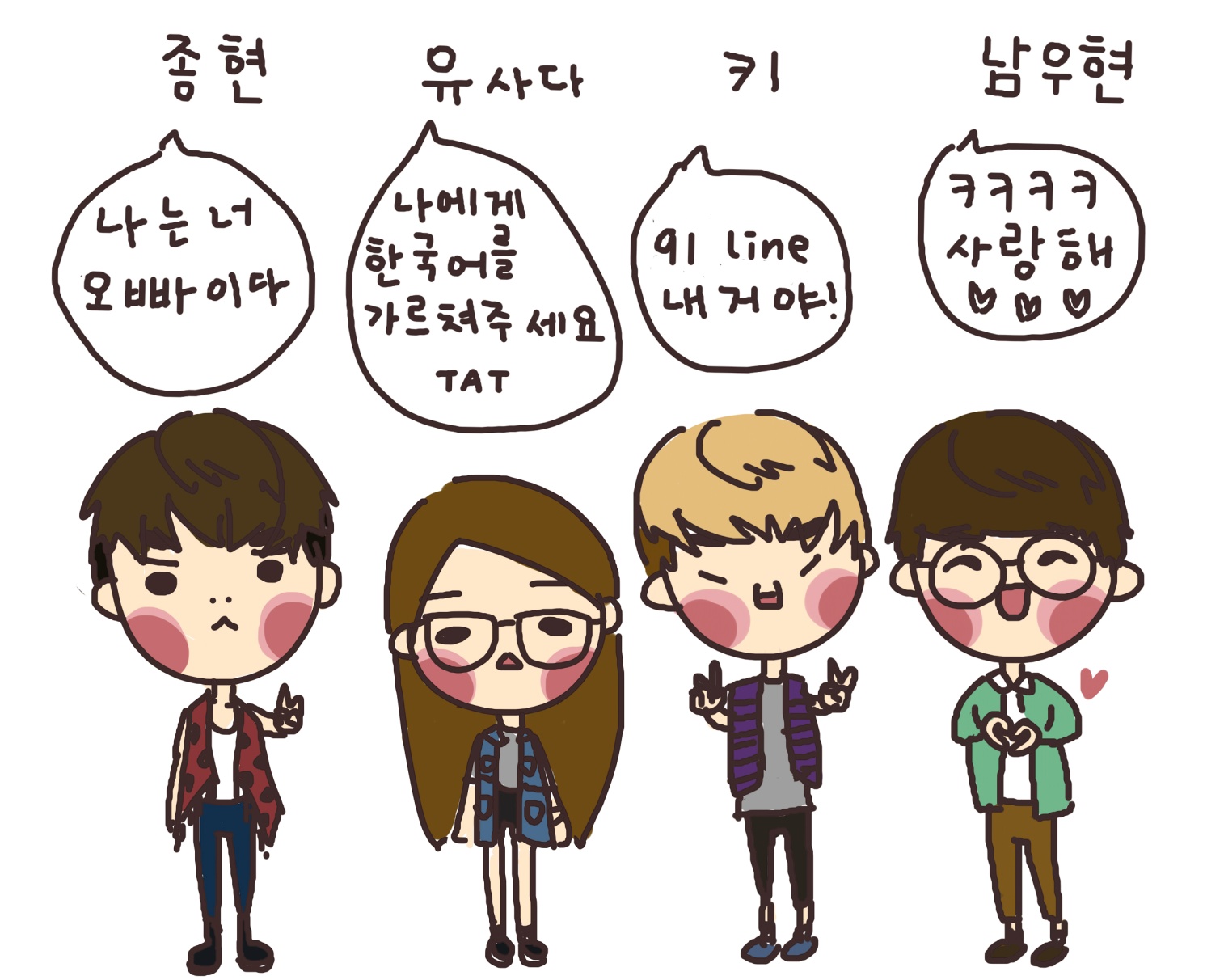 單字
文法
文法
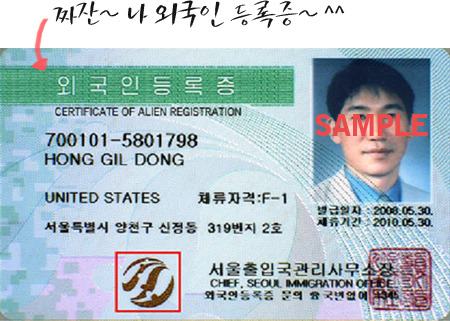 補充
到了韓國之後，確定會待超過90天以上的話，最好盡快辦理好外國人登錄證，因為銀行開戶、申辦手機、加入網站，甚至是工作等等，都需要外國人登錄證跟登錄證號碼，就相當於身分證跟身分證字號的重要性。再加上辦了之後不是馬上可以拿到，因此是越早辦越好。
更多如何辦理外國人登錄證的分享，請參考「索尼客X空間」http://www.koreagaja.com/